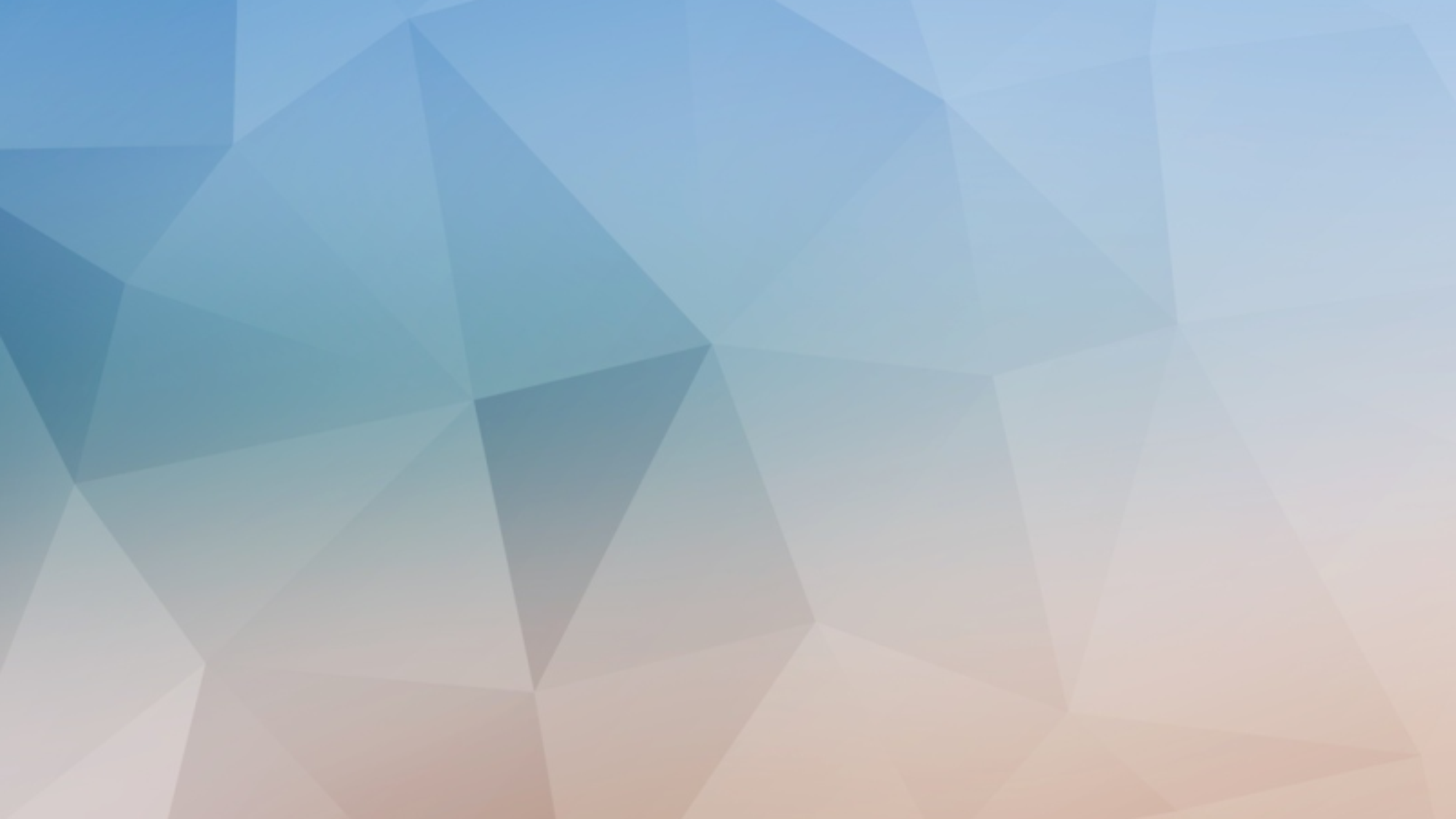 Kinds of homes

Song: Home on the range

Singer: Lisa Loeb

单位：华南师范大学外文学院
作者：许秋容
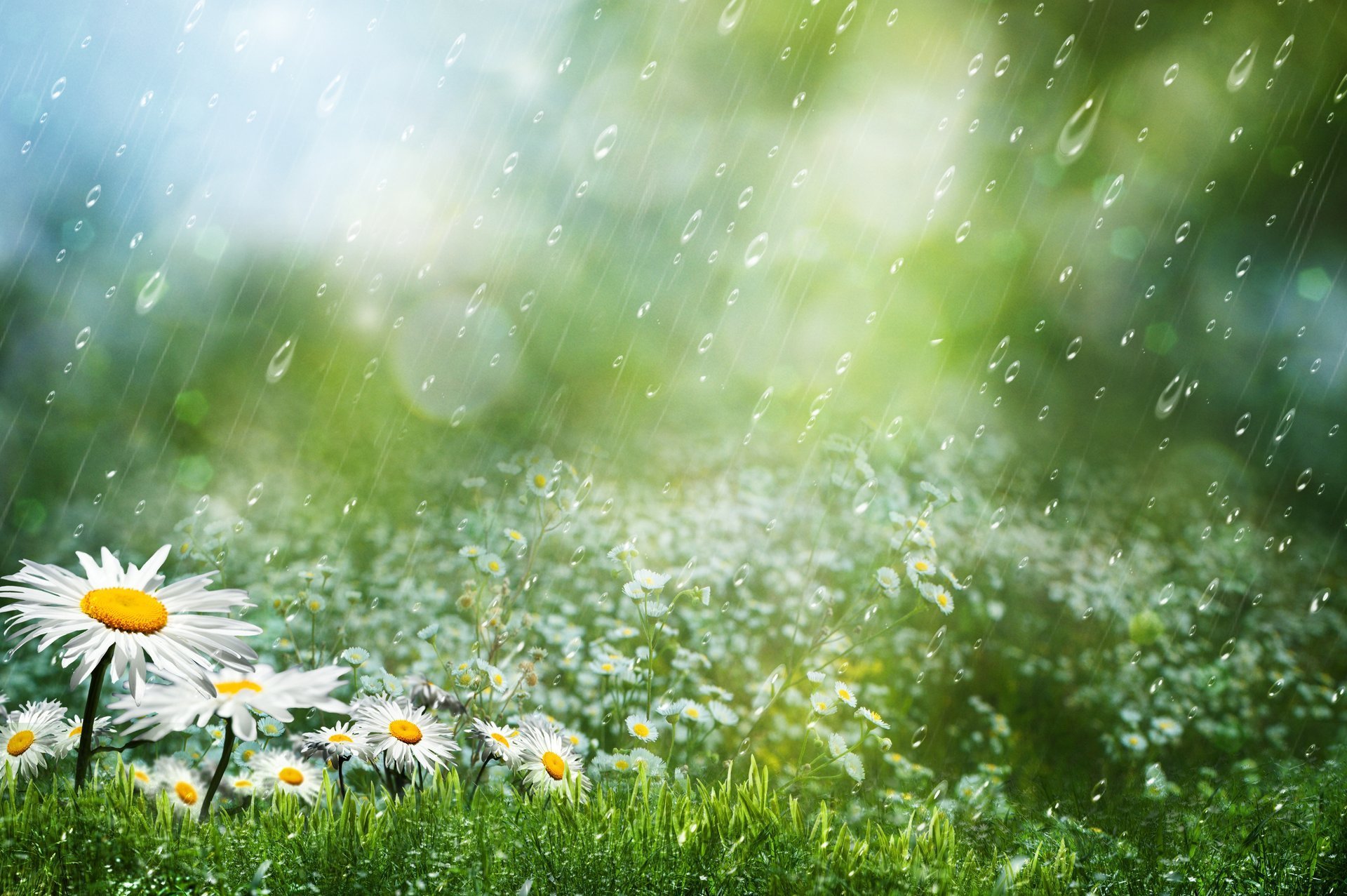 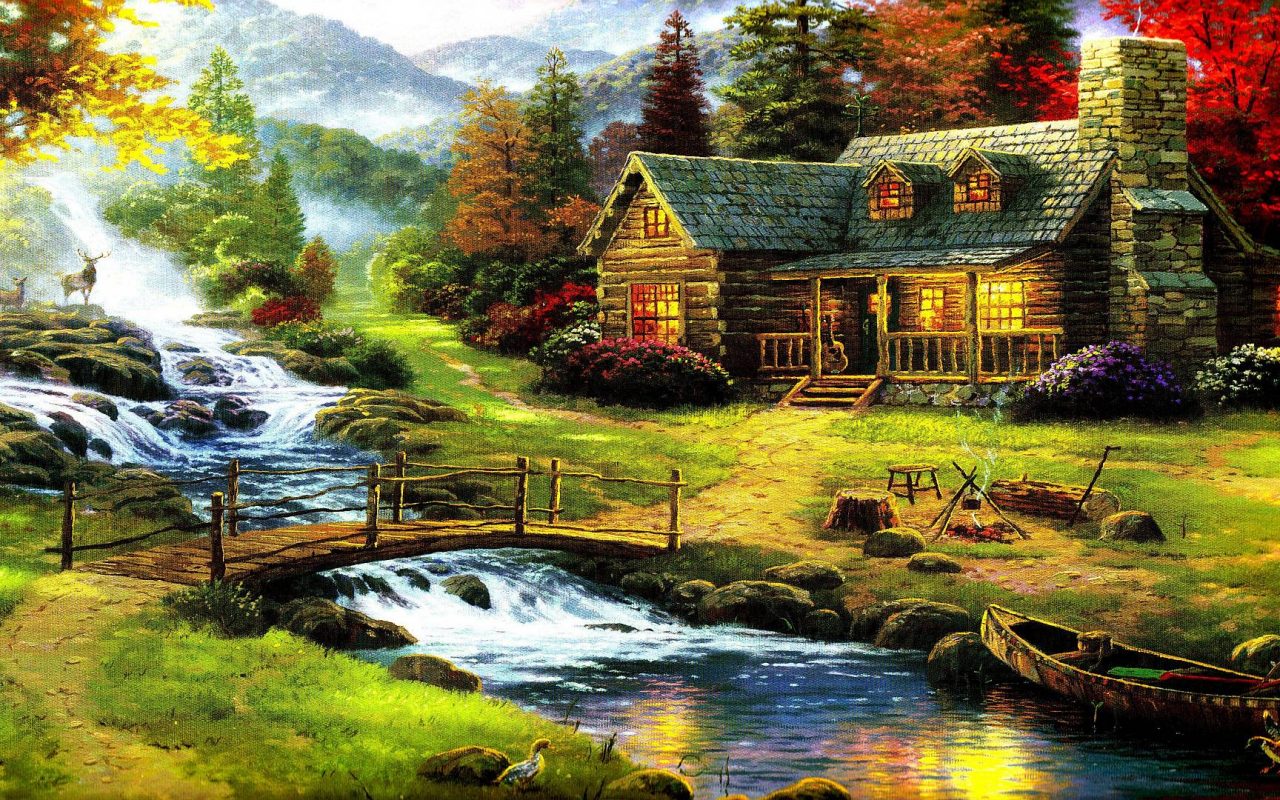 Oh, give me a home
Where the buffalo roam
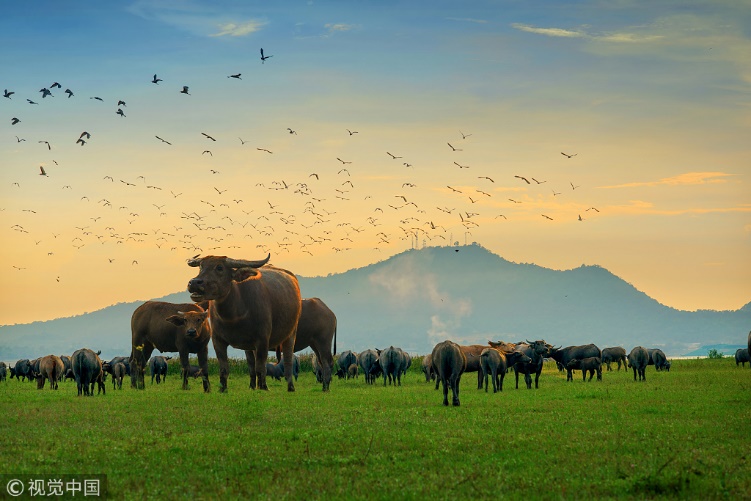 Where the deer and the antelope play
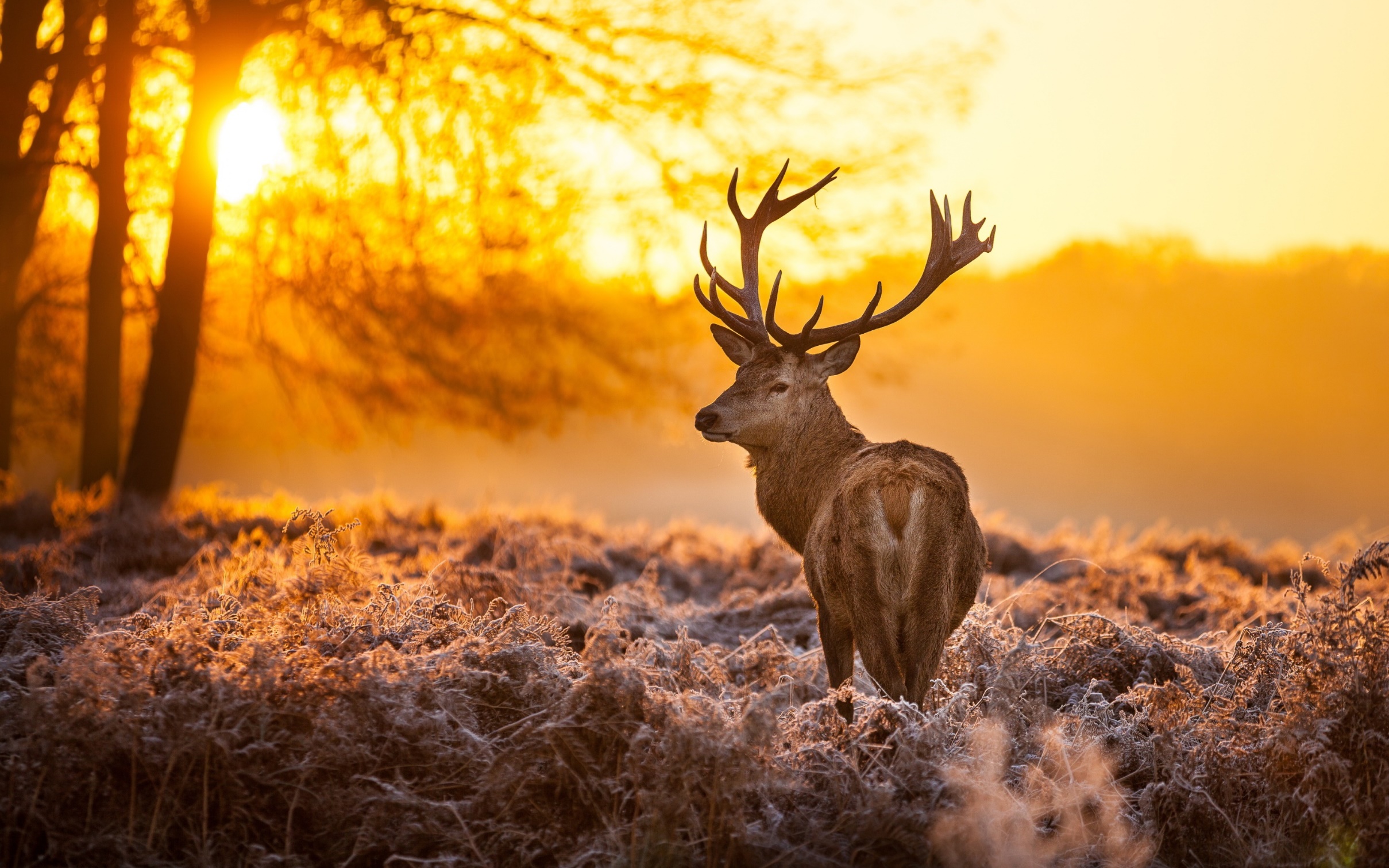 Where seldom is heard a discouraging word
And the skies are not cloudy all day
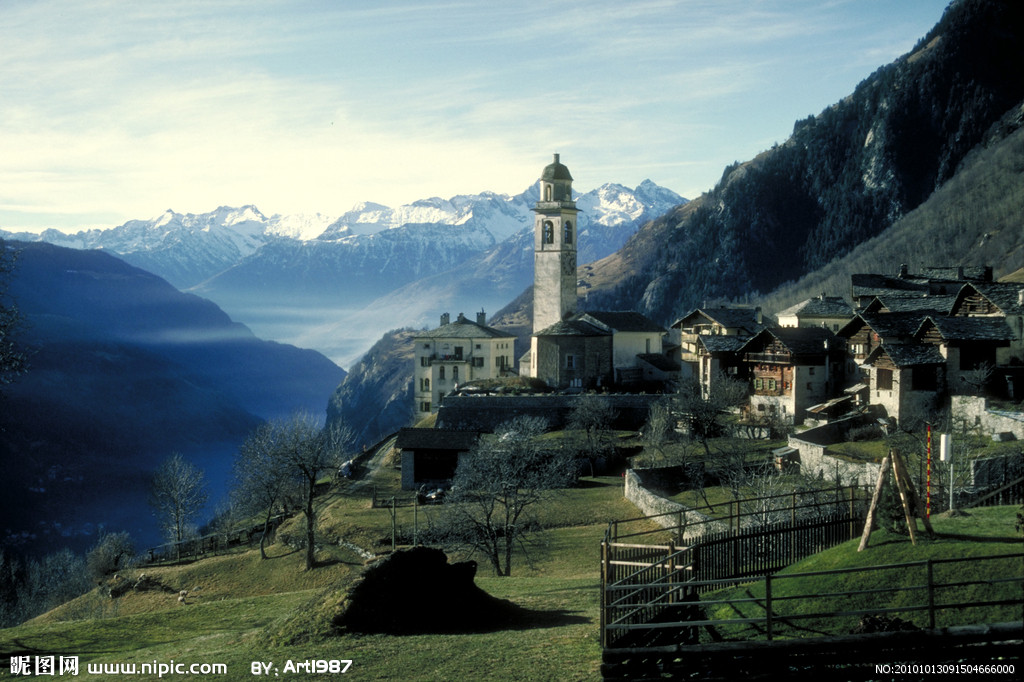 Home, home on the range
Where the deer and the antelope play
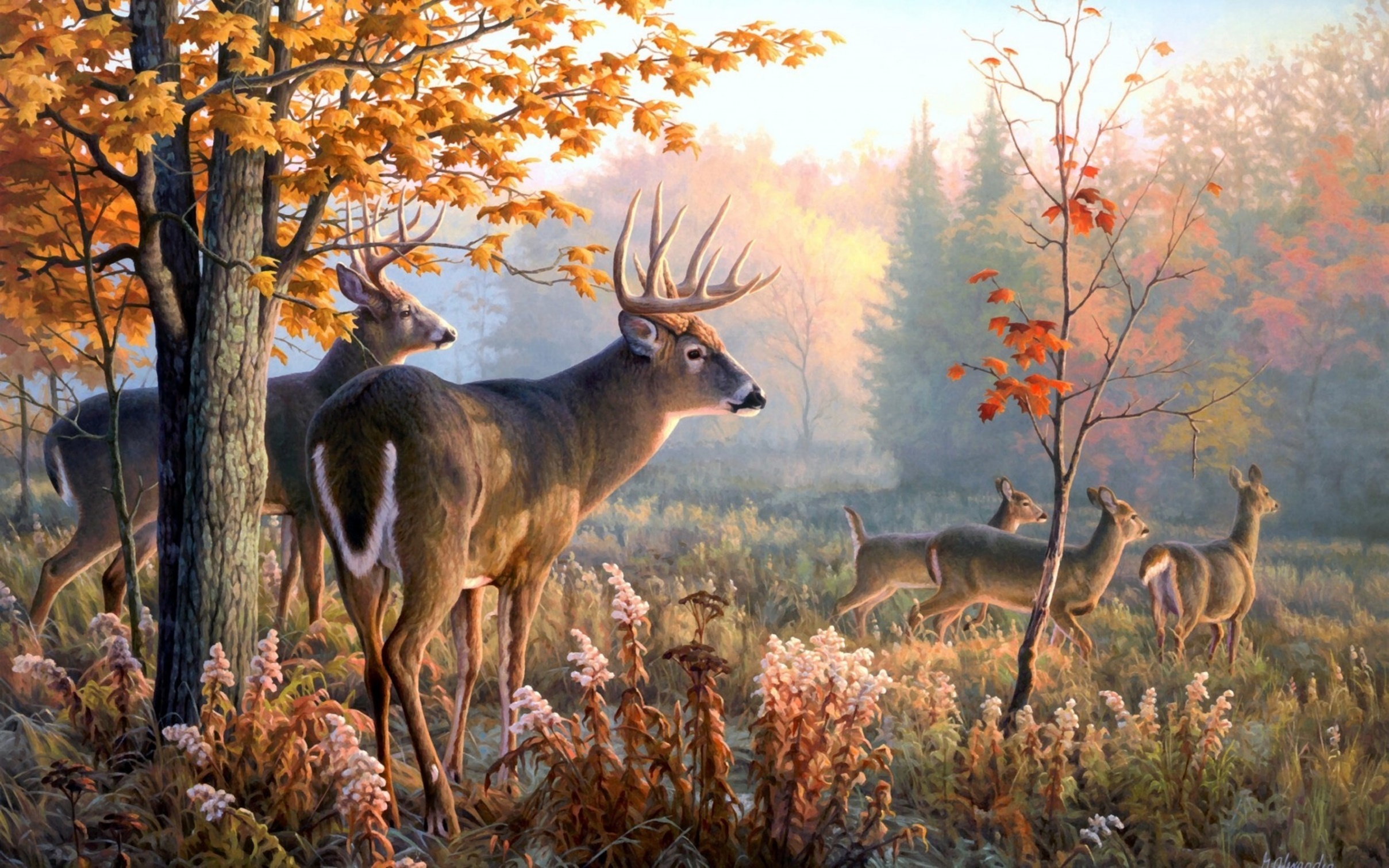 Where seldom is heard a discouraging word
And the skies are not cloudy all day
Oh, give me a land 
where the bright diamond sand
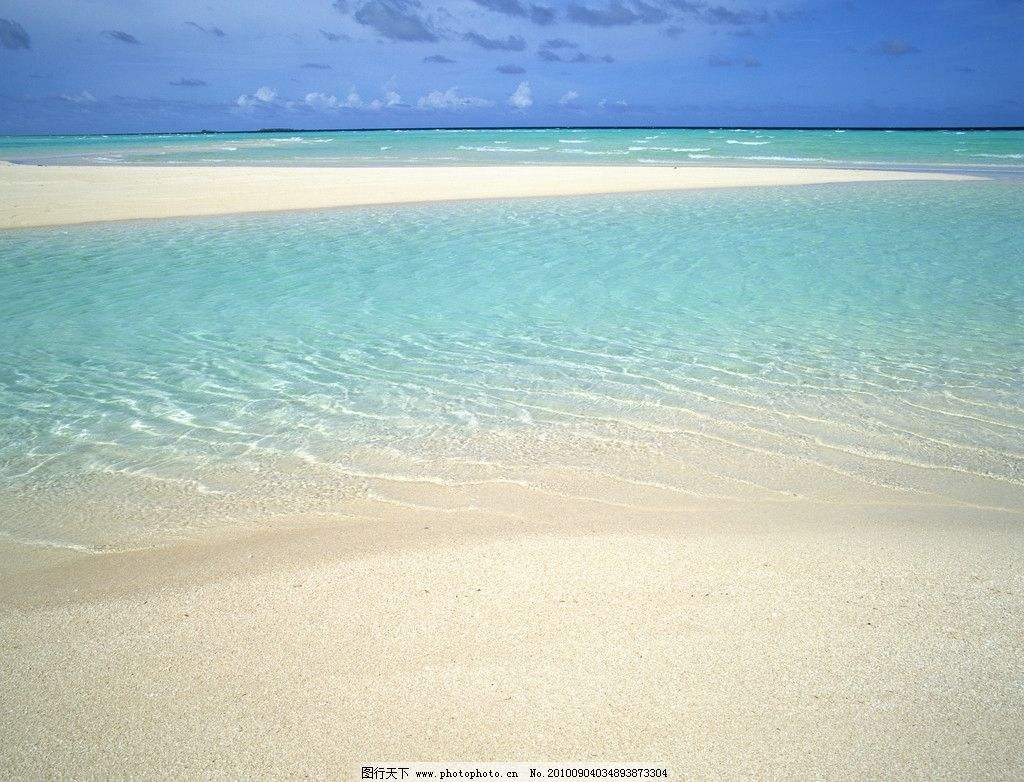 Flows leisurely down to the stream
Where the graceful white swan
 goes gliding along
Like a star in a heavenly dream
Home, home on the range
Where the deer and the antelope play
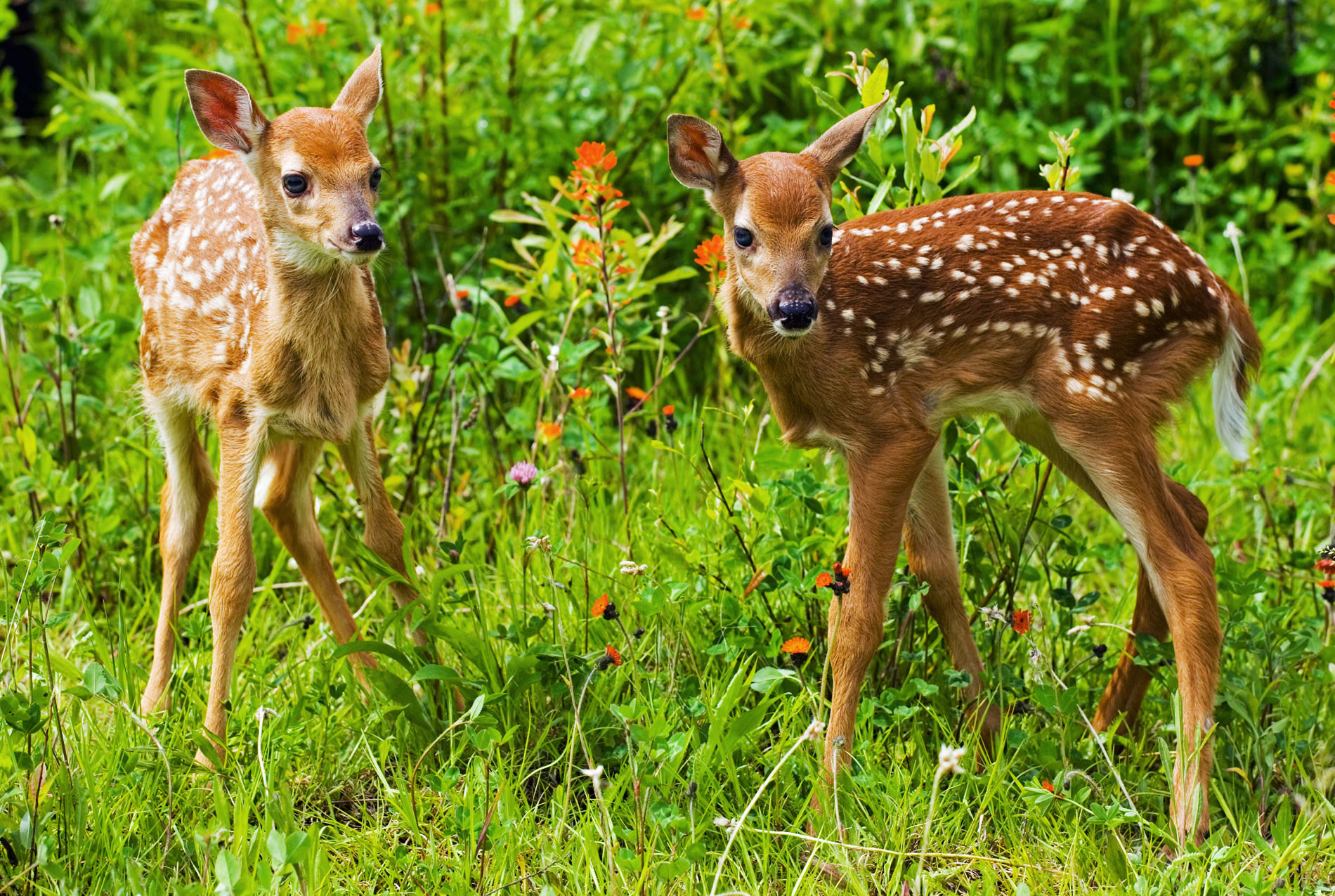 Where seldom is heard a discouraging word
And the skies are not cloudy all day
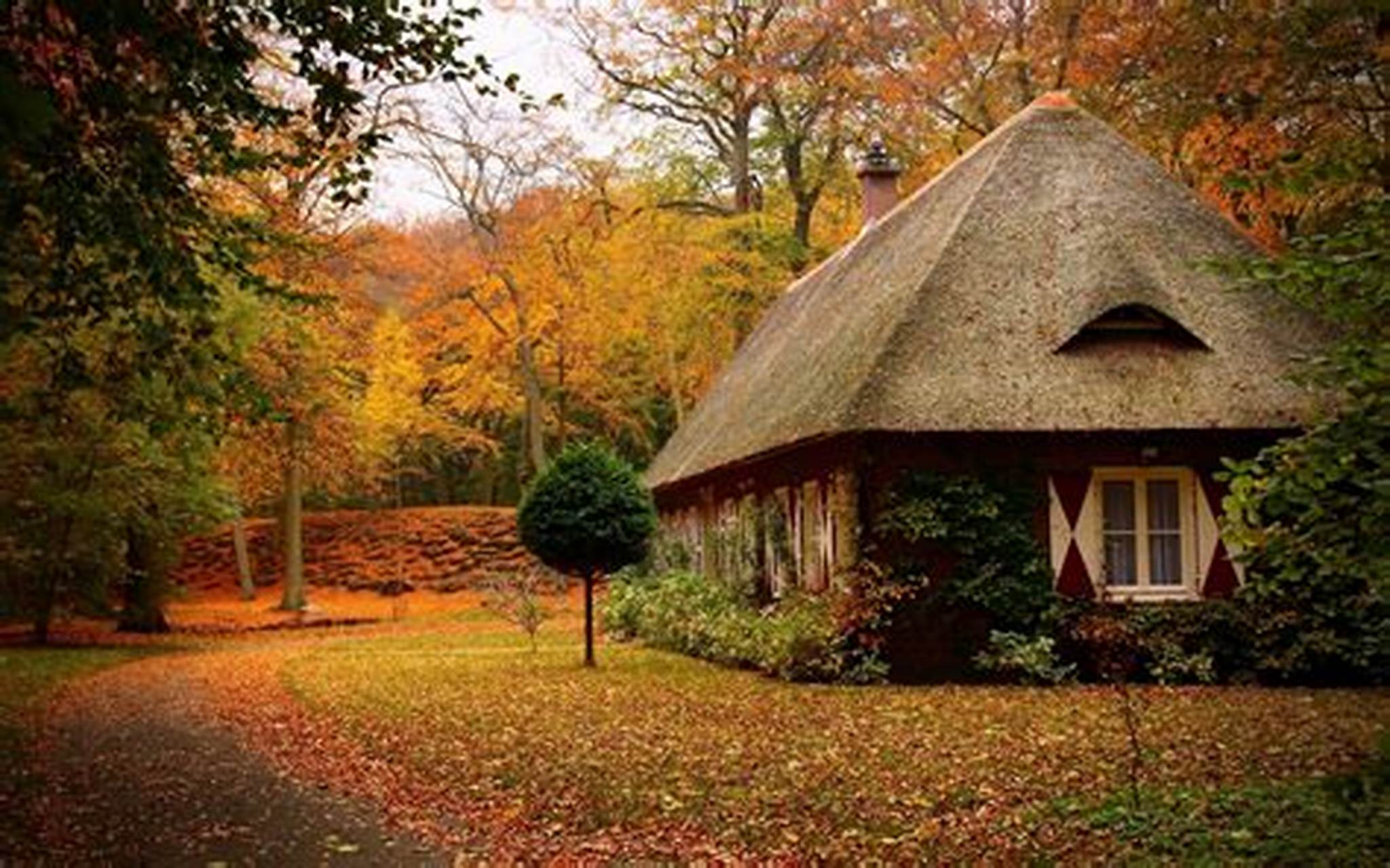 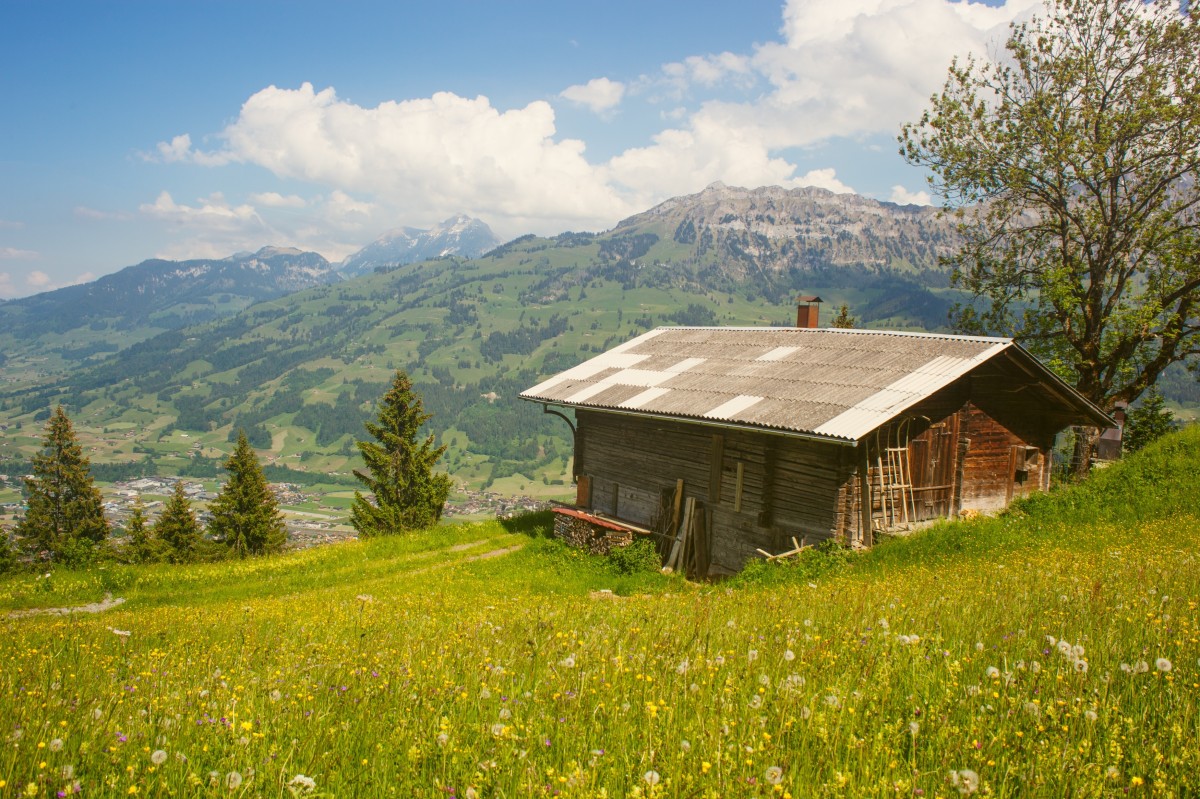 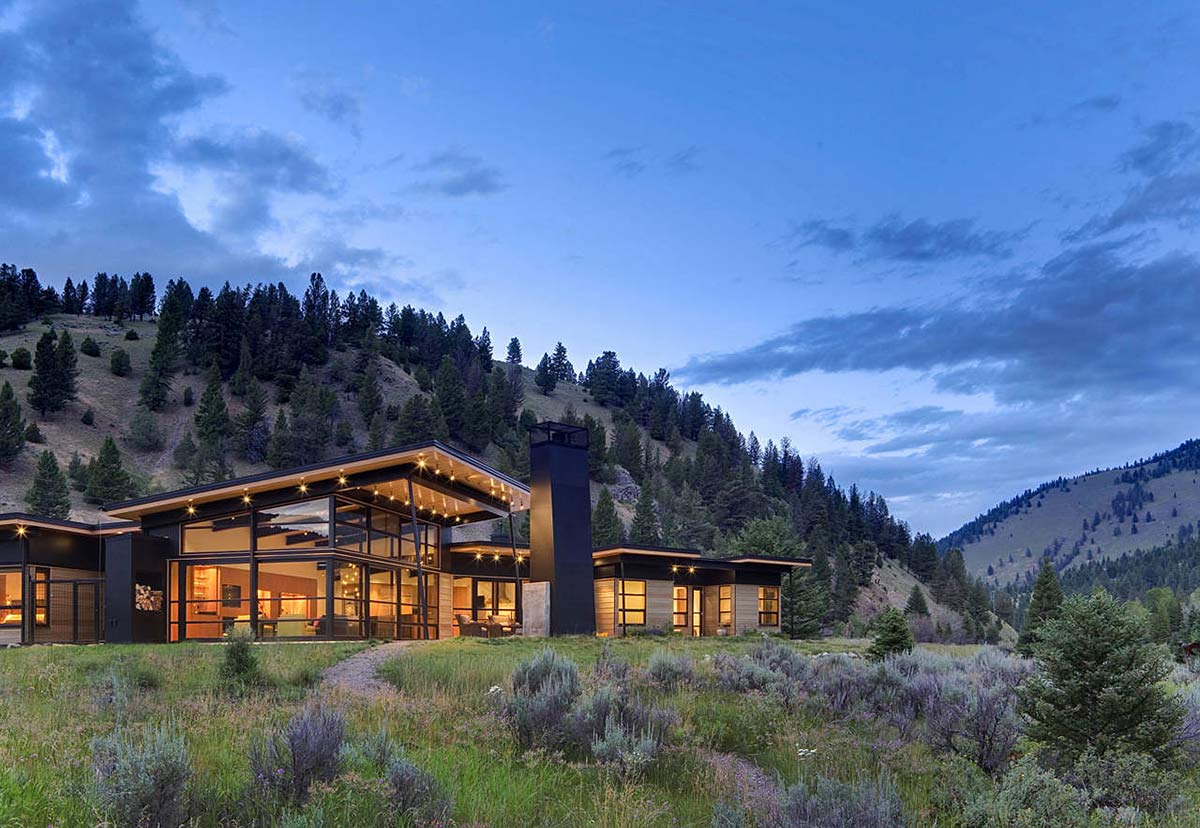 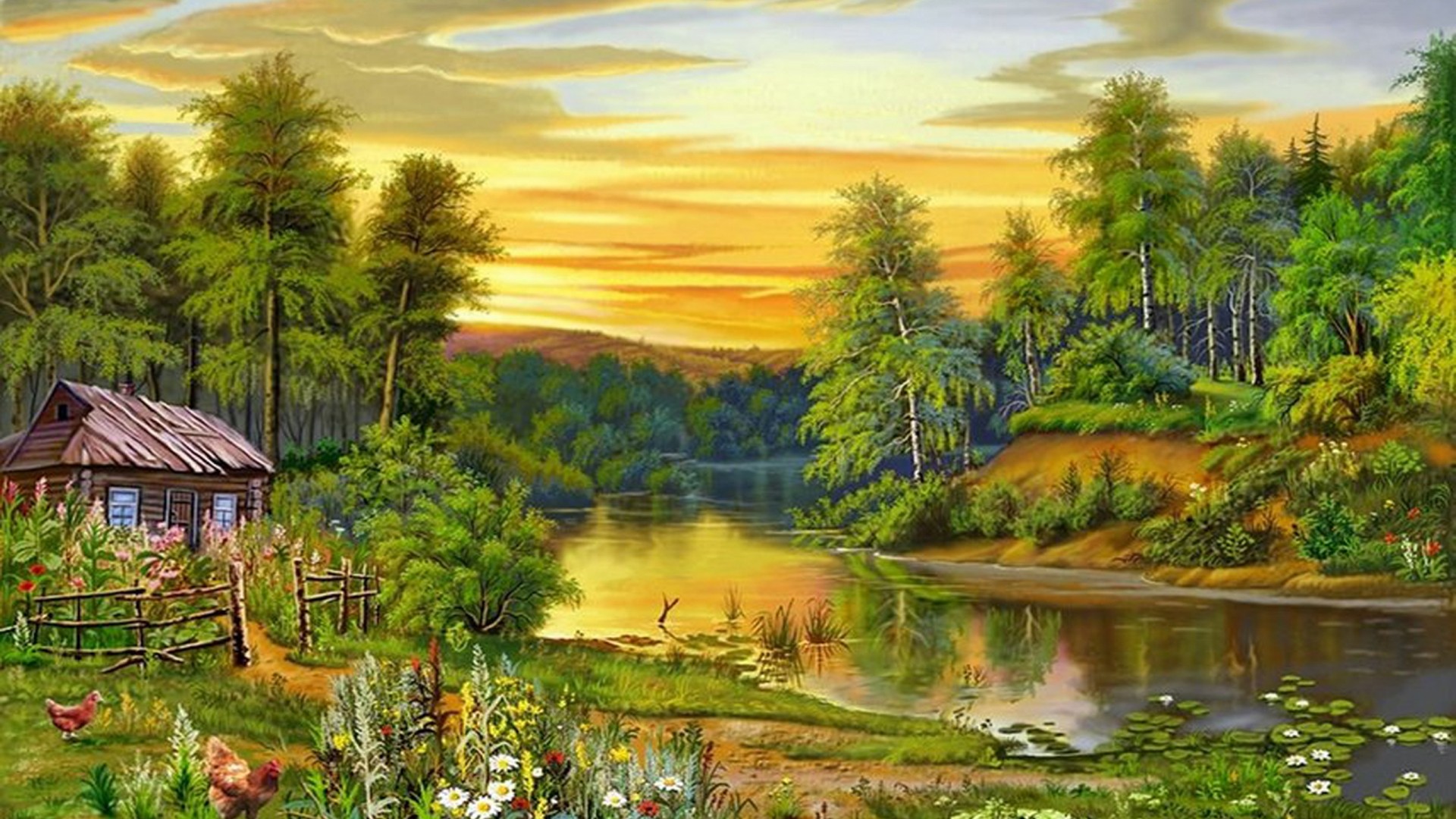 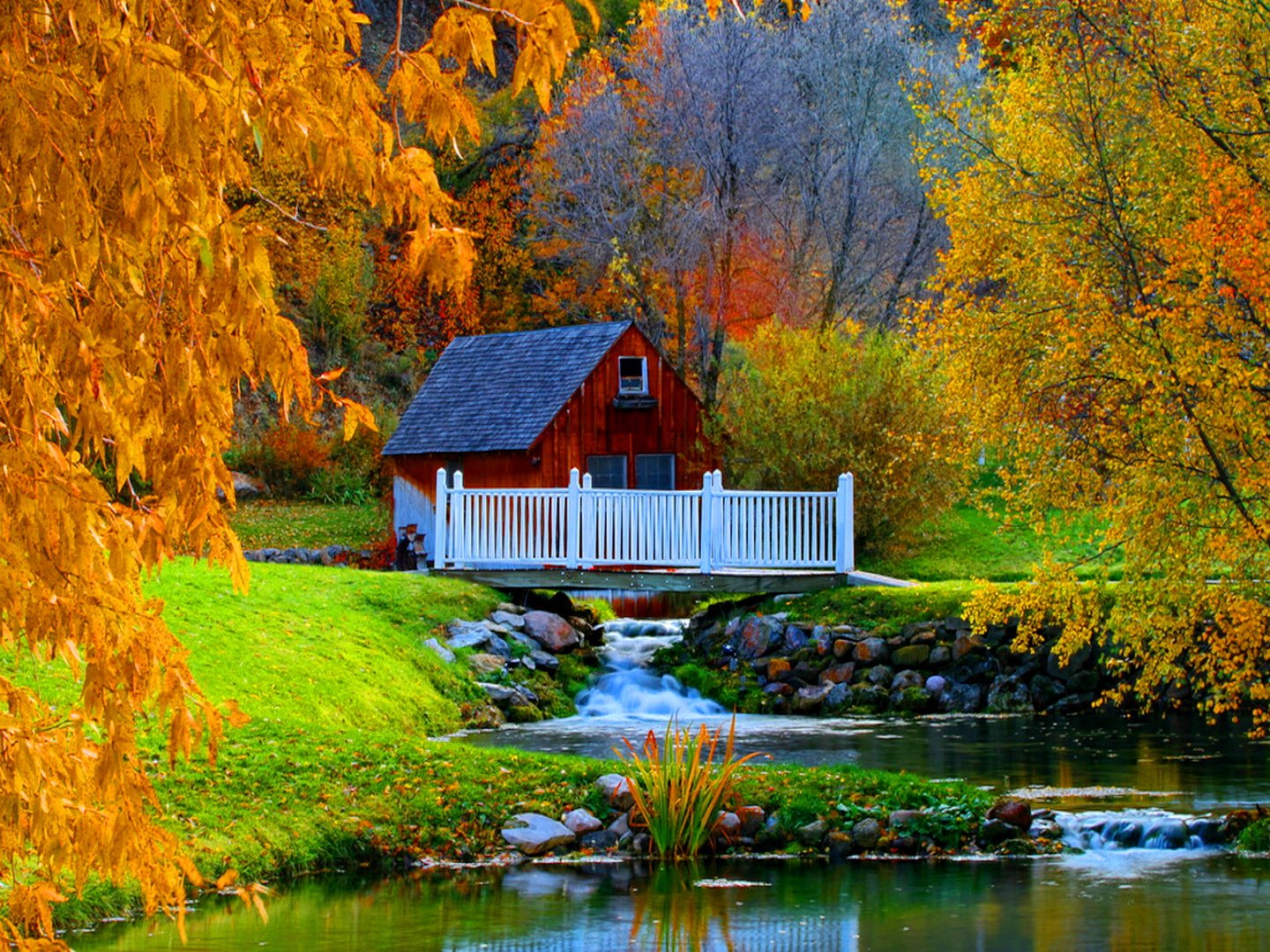 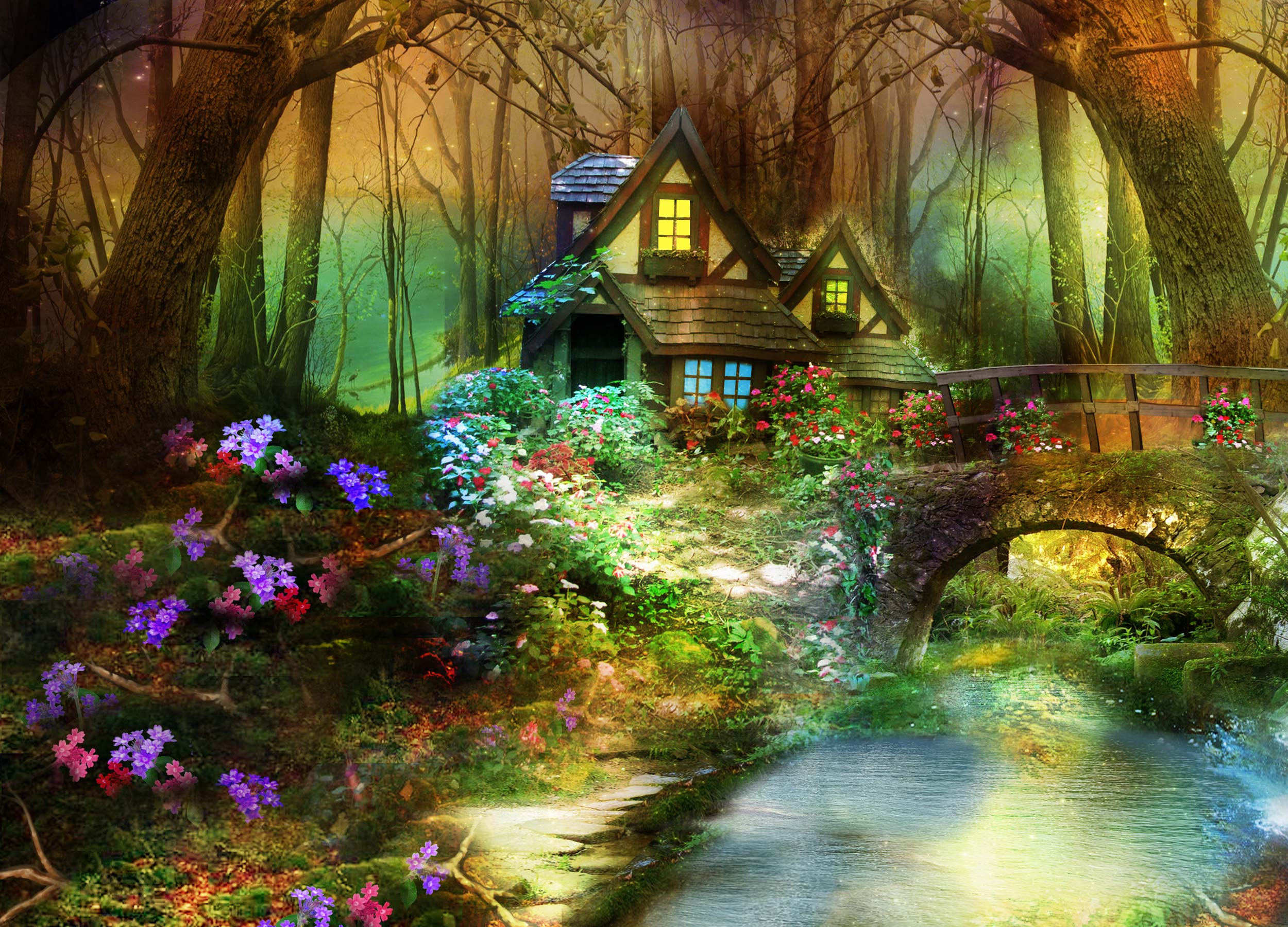 Home, home on the range
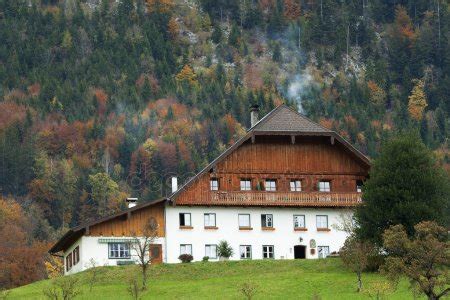 Where the deer and the antelope play
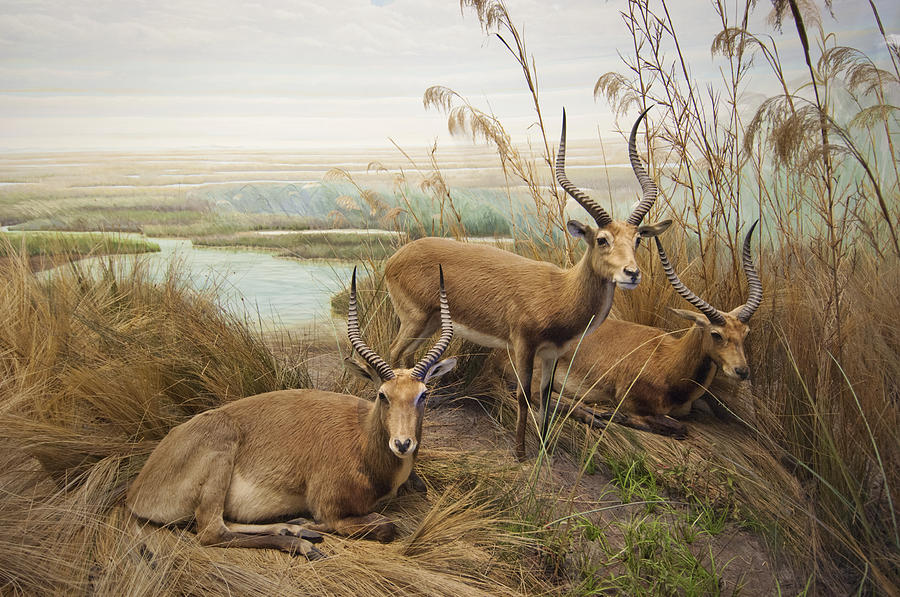 Where seldom is heard a discouraging word
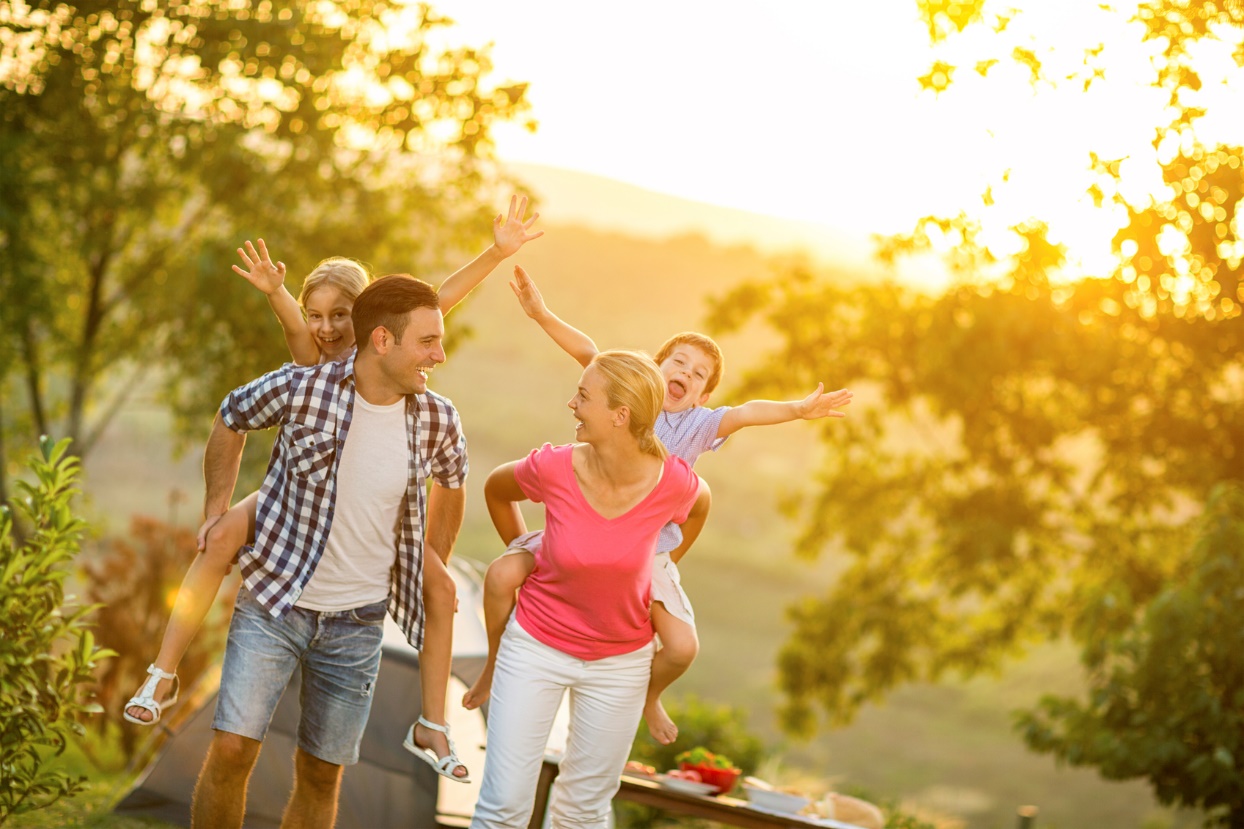 And the skies are not cloudy all day
And the skies are not cloudy all day